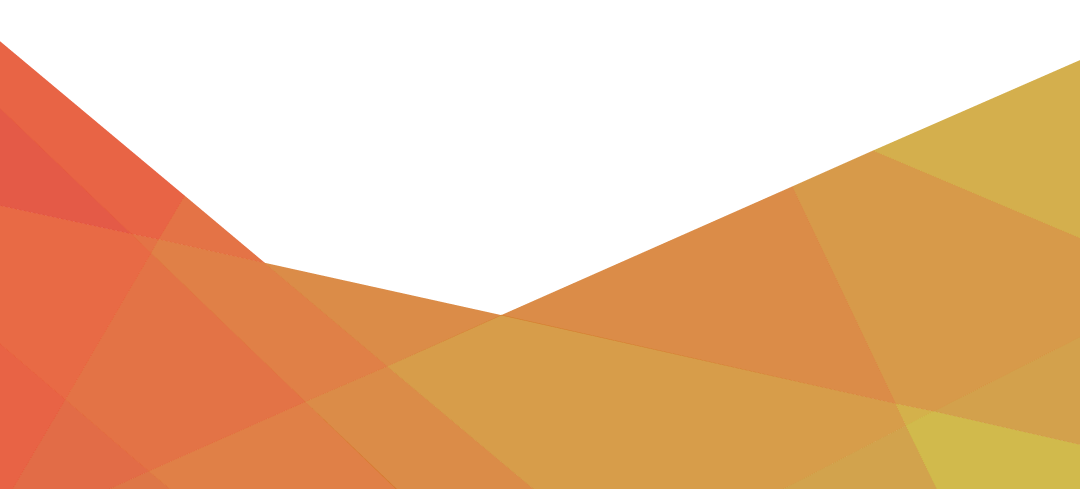 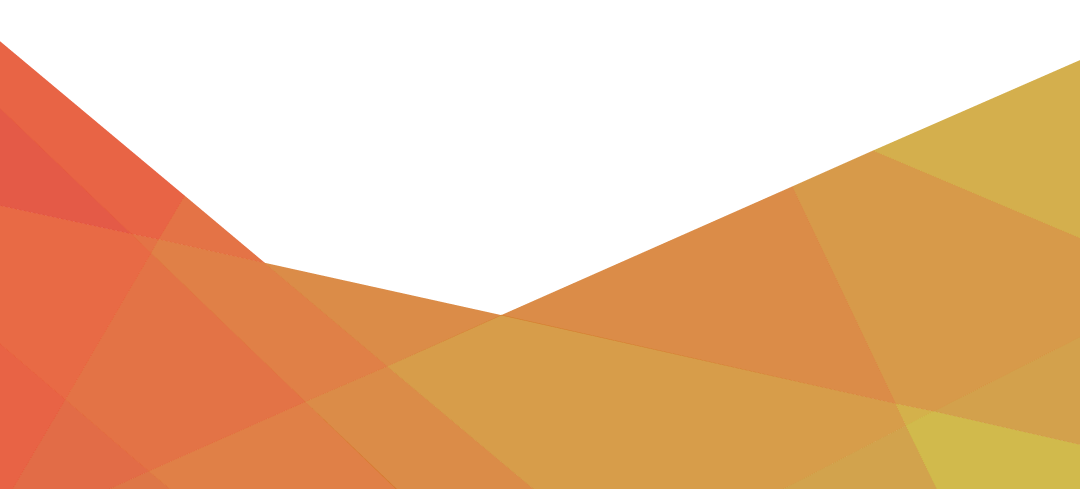 Special Olympics New Jersey 2020 Basketball
Information for the Upcoming 
2020 Season
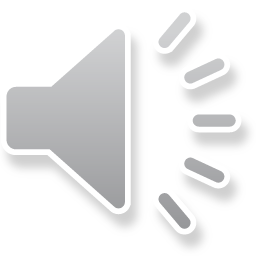 Dates/Locations
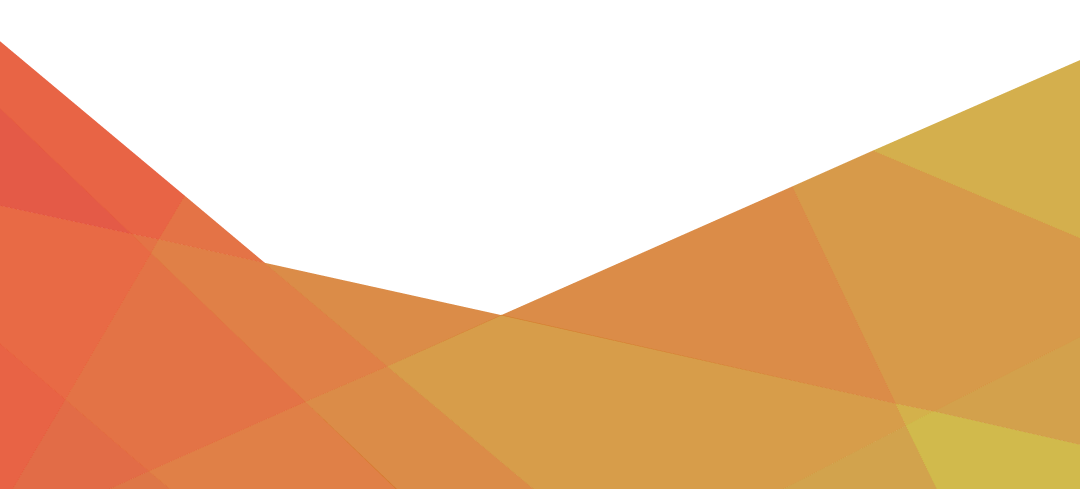 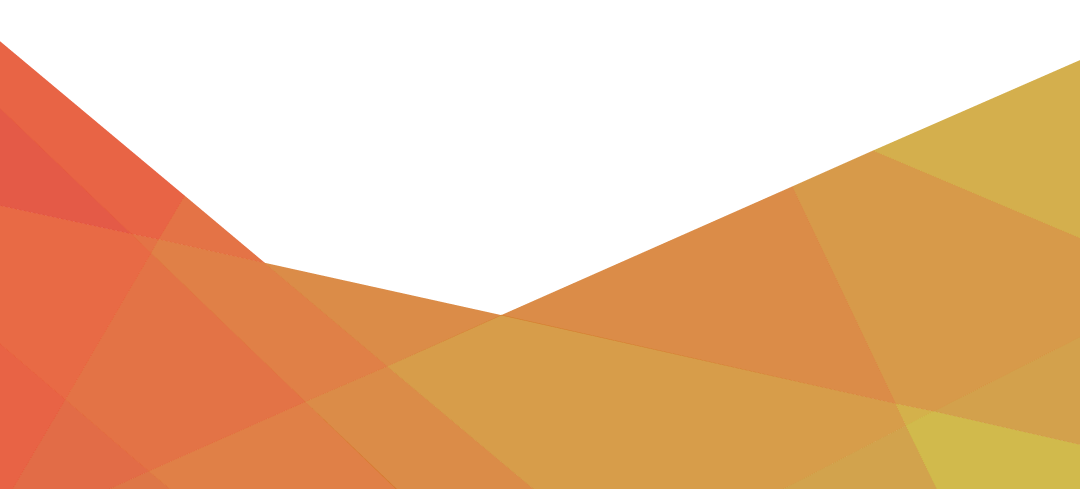 League Dates: January 19 – March 8   (9am-2pm)
League Locations:  
North  -  Woodrow Wilson Middle School, Clifton, NJ 
Central – Notre Dame High School, Lawrenceville, NJ                    SONJ Sports Complex, Lawrenceville, NJ    
South –   RiverWinds Community Center, West Deptford, NJ   
East – Carl Sandburg Middle School,  Old Bridge, NJ 
Jr. Division (3v3) -  January 19- March 8.   Location same as league sites.
Sectionals:  (Locations- same as league)   
- Saturday and Sunday, March 14-15   (9am-4pm)
Spring Games:  
Saturday and Sunday, March 28-29, 2020 - Wildwood Convention Center, other venues ,  Wildwood, NJ- 8:00am – 5:00pm 
Unified Cup Basketball:    Sunday, April 5, 2020 at Princeton University, Princeton, NJ Contact: Jess Stevenson (JNS@sonj.org) 
	         REGISTRATION DUE DATE:   Monday, January 13th , 2020 
         LTP REGISTRATION DUE DATE: COMPLETED BEFORE STEPPING FOOT ON THE COURT
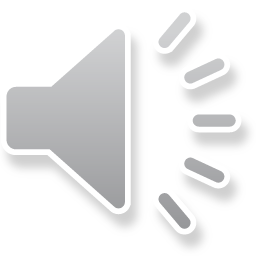 League Structure
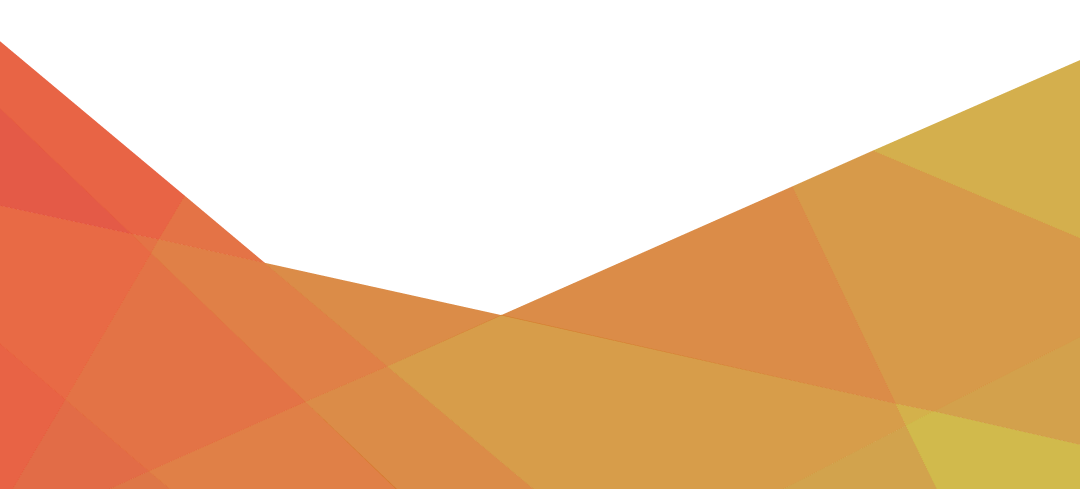 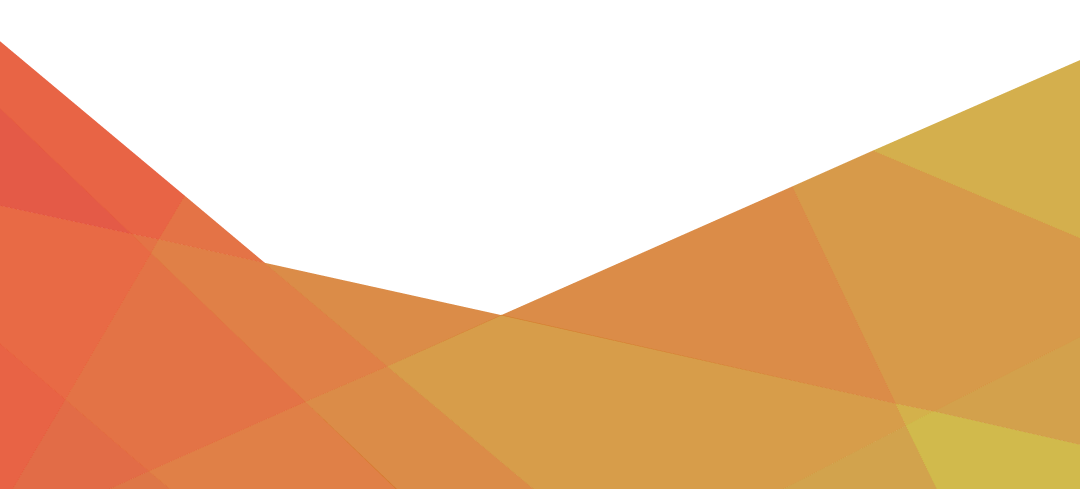 Available events 
5v5 Traditional Team	
5v5 Unified Team 
3v3 Traditional Team  (available for athletes ages 6-7 and 8-13.  Exhibition games only, no advancement to Sectionals or Fall Games)
3v3 Unified Team (available for athletes ages 6-7 and 8-13.  Exhibition games only, no advancement to Sectionals or Fall Games)
Advancement Criteria 
Teams must compete in league to go to Sectionals and Spring Games.  Individuals may only miss 2 games MAXIMUM in order to be eligible for Spring Games.  Top 2 finishers in their respective Sectional division will advance to Spring Games. 
General Guidelines to Follow
Teams must be properly uniformed.  Matching colored uniforms with numbers on front and back are required. Jerseys/T-shirts must be tucked in.  Shirts worn under the jersey MUST be the same color as the predominant jersey color.  If your team uses reversible jerseys, you can choose either one of the colors of the jersey, as long as the entire team is matching.   Failure to comply will result in a technical foul and 2 foul shots and possession of the ball for the opposing team.  
Lunch is not provided during league dates.  Please be sure to bring sufficient food and water during league games if necessary.    Lunches are only provided on a 4:1 athlete to coach ratio during Sectional competition and Spring Games.
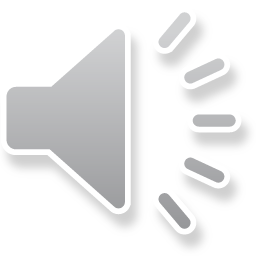 League Structure
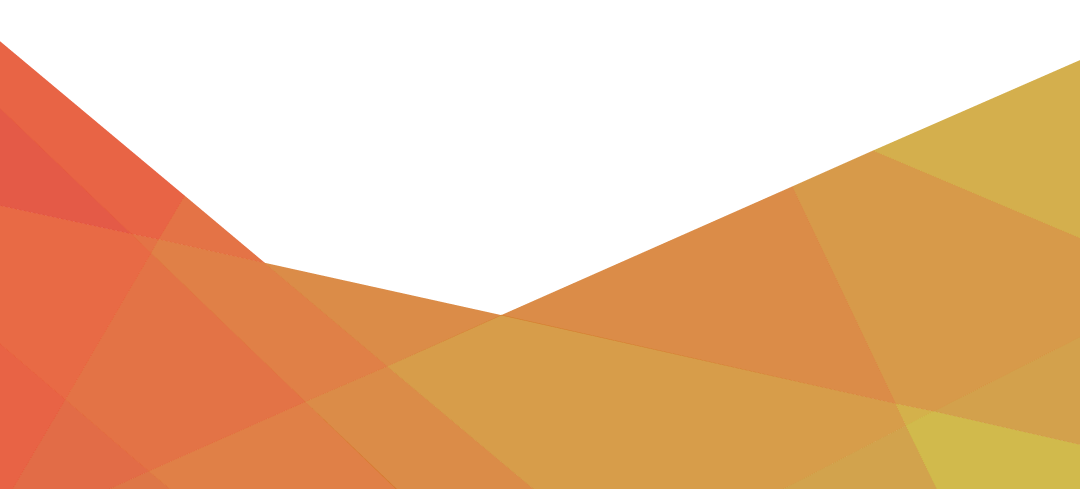 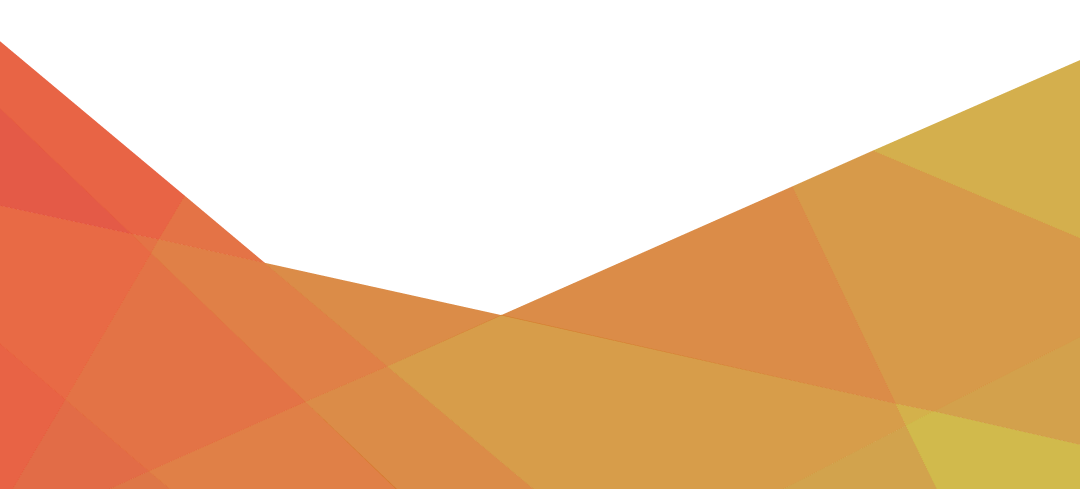 Roster
Maximum 3 coaches per team.  Coaches are permitted to coach more than one team during the season. 
Minimum 7 players, maximum 10 players per roster.  Teams may advance to Spring Games with a minimum of 5 players.   
Athlete medicals must be valid through March 29, 2020  to be eligible for competition. 
Rosters MUST be finalized by Thursday, January 30,2020. 
Schedule 
There are (8) schedule dates in the basketball season. 
Teams have the option to choose (1) week to take a bye. 
If a team does not request a bye before the start of the season, it can be assigned a bye at the discretion of SONJ
All teams must notify SONJ in the event that they will not attend a scheduled league date.  Failure to show will be categorized as follows: 
Cancellation- a contest is considered “cancelled” if notification is made prior to 12:00 PM on the Friday before the contest.   
Forfeit- a contest is considered a “forfeit” if notification is made after 12:00 PM on that Friday before the contest.  
A contest is also considered a “forfeit” if a team arrives more than 15 minutes after scheduled start time, is improperly uniformed, or has an ineligible player participating in the game.
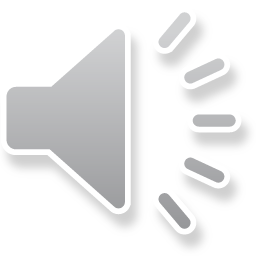 Basketball Rules
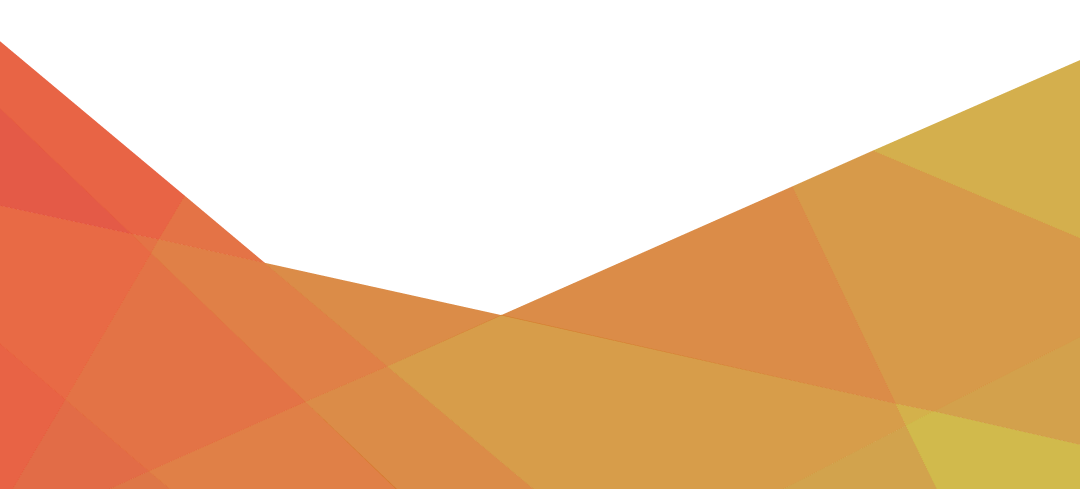 General Rules 
All games consist of two, 16-minute halves, running time.  Clock stops only for foul shots, timeouts, and during the last two minutes of the second half (on every whistle).  
Only 1 coach permitted to stand during game play.  
Overtime is strictly for sectional and chapter competition only.  
When necessary, overtime is a 4-minute period, running time. 
A total of five timeouts are allocated per game for each team (two 30 sec, three full (one minute) timeouts). 
The bonus (2 free throws) occurs in each half when a team picks up its 7th team foul.  Teams reset to 0 at the beginning of the second half. 
 Expanded intentional foul:   States that the foul shall also be ruled intentional if, while playing the ball, a player causes excessive contact with an opponent.  
It is not considered a violation if a defensive player, who jumped from the front court, secures control of the ball while both feet are off the floor and he or she returns to the floor with on or both feet in the back court.
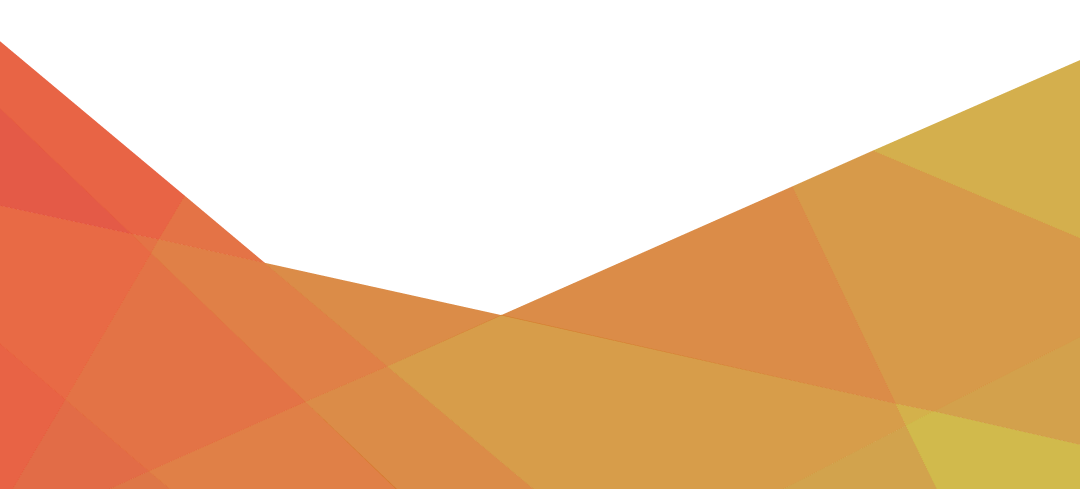 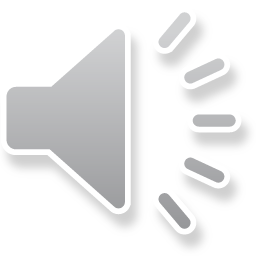 Basketball Rules
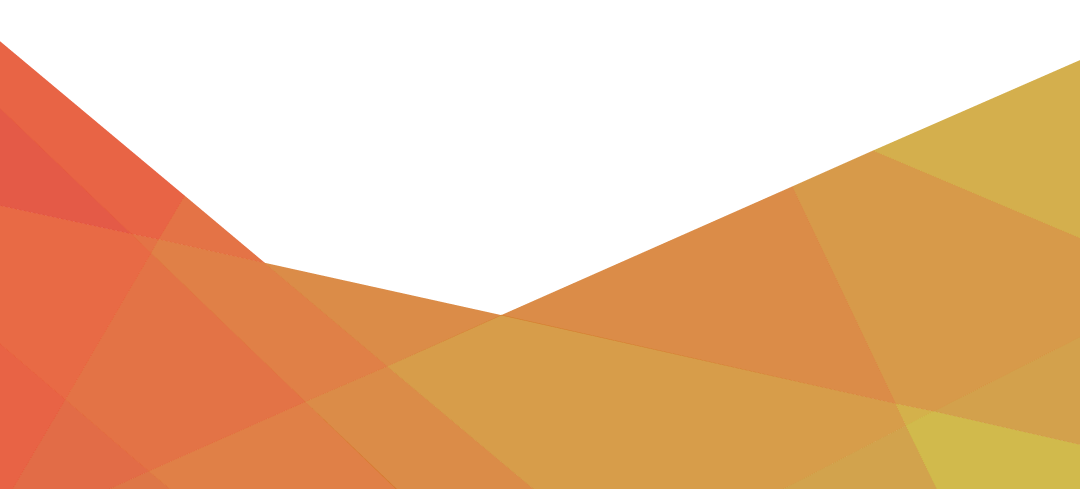 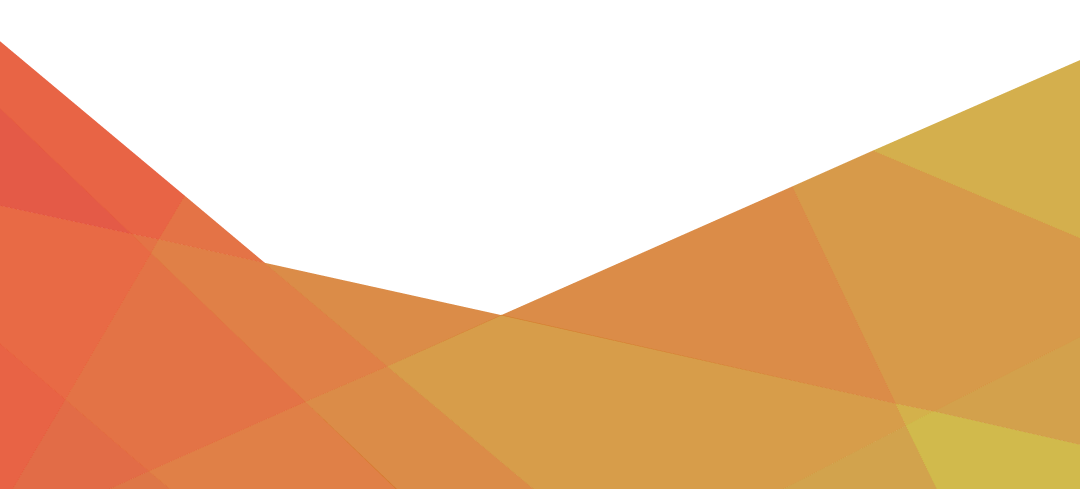 General Rules (cont.)
One team warning per game for delay of game if player interferes with the ball after a basket is scored.  A technical foul will be called and enforced after. 
No free throws will be taken for double technical fouls or simultaneous technical fouls by opponents. Play resumes with an alternating possession throw-in at the division line.  
No player in a marked lane space shall fake entrance into the lane to cause an opponent to enter early and commit a violation. 
On foul shots, occupants of marked lane spaces may leave on the release of shot.  Shooter and all players outside of marked lane spaces must wait for ball to hit the rim. 
In a free-throw situation, there are no substitutions permitted until after the first free throw.  
IAABO officials are used; therefore SONJ uses IAABO rules to govern basketball games.
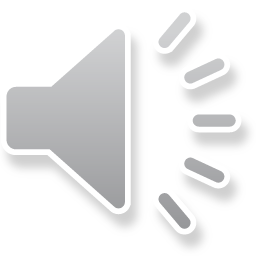 Ejection Policy
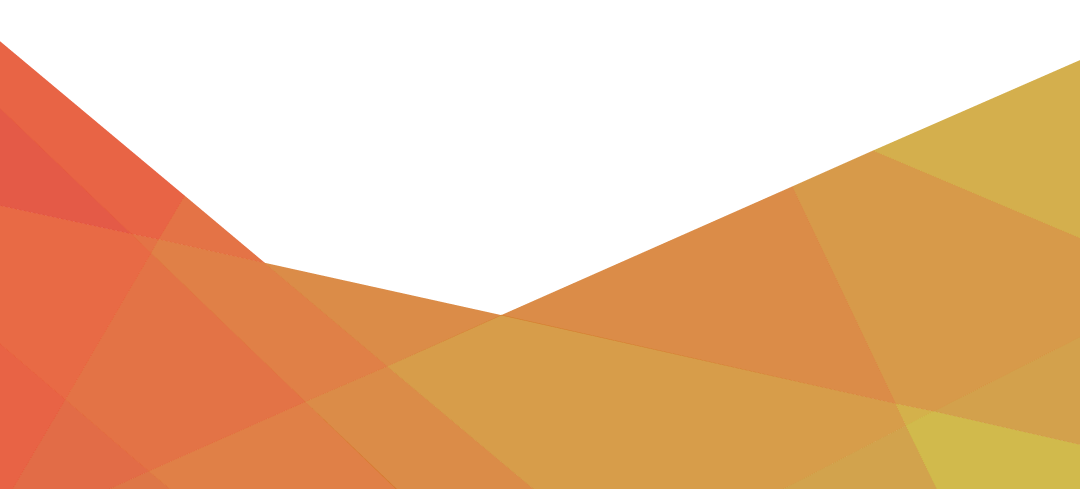 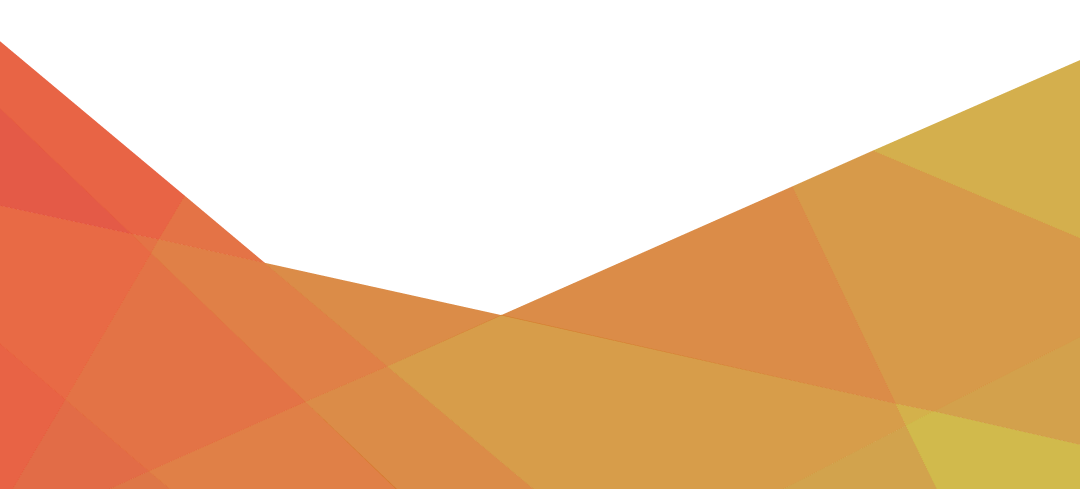 New Ejection Procedures in place for 2020
Applies to athletes, Unified partners, coaches and spectators
Coaches are required to review the ejection procedures and then share with their athletes and families (they will be posted on the website)
Anyone ejected before, during or after an event for an unsportsmanlike, flagrant, verbal, or physical misconduct will be disqualified from the next scheduled game/meet.
Consequences increase with additional ejections
Spectator ejections may impact team eligibility – coaches should communicate proper conduct to parents and spectators and set expectations from the beginning of the season.
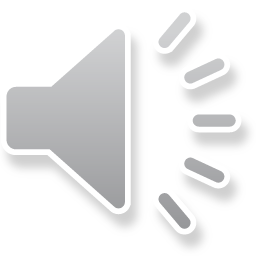 Differentiating Fouls
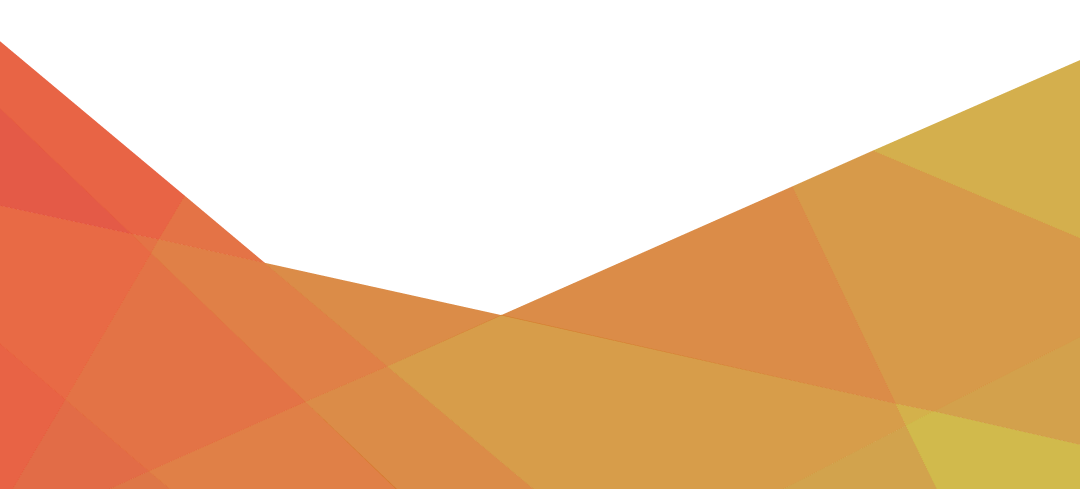 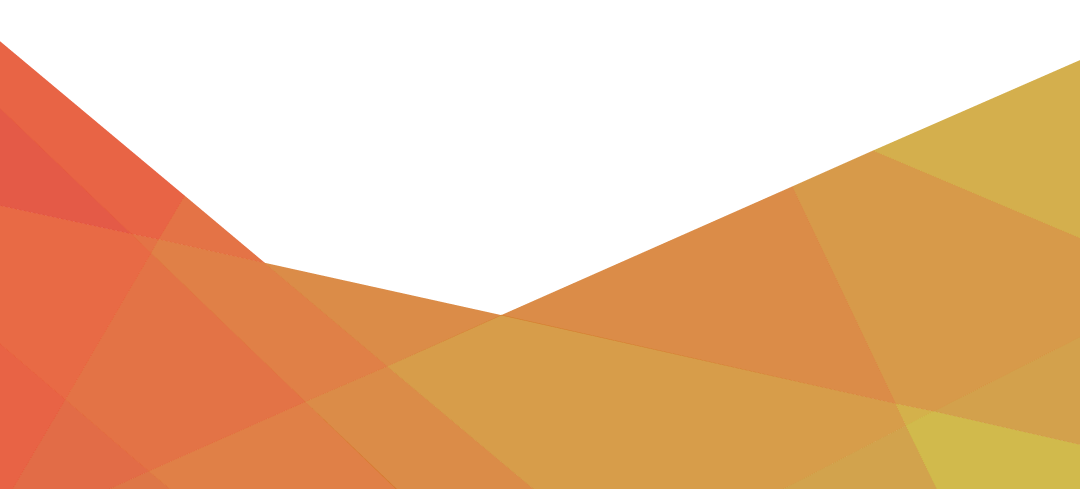 Technical vs. Flagrant
 A technical foul is called when a player uses unnecessary language directed to a referee/opposing player, throws the ball at the referee or an opponent, or otherwise acts in an unsportsmanlike way. On a technical foul the opposing team gets 1 free throw and the play continues from where it was
A flagrant foul is when a player fouls an opposing player with excessive force, possibly when the player seems to be trying to do more than just go for the ball and stop the opponent from scoring. On a flagrant foul, the opposing team gets two free throws and is given possession of the ball.
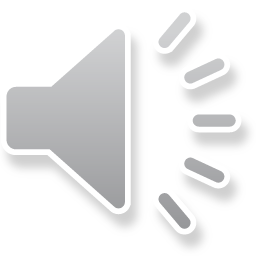 Basketball Resources
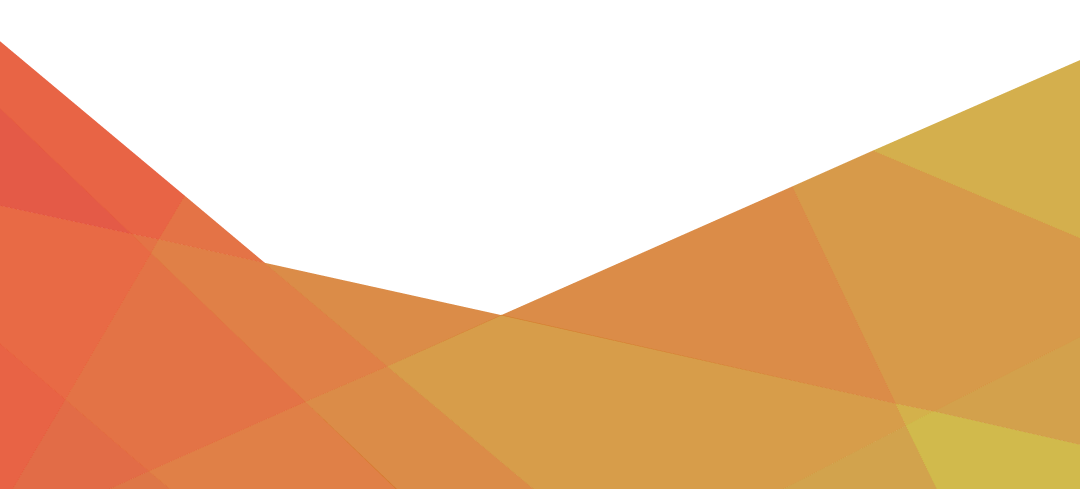 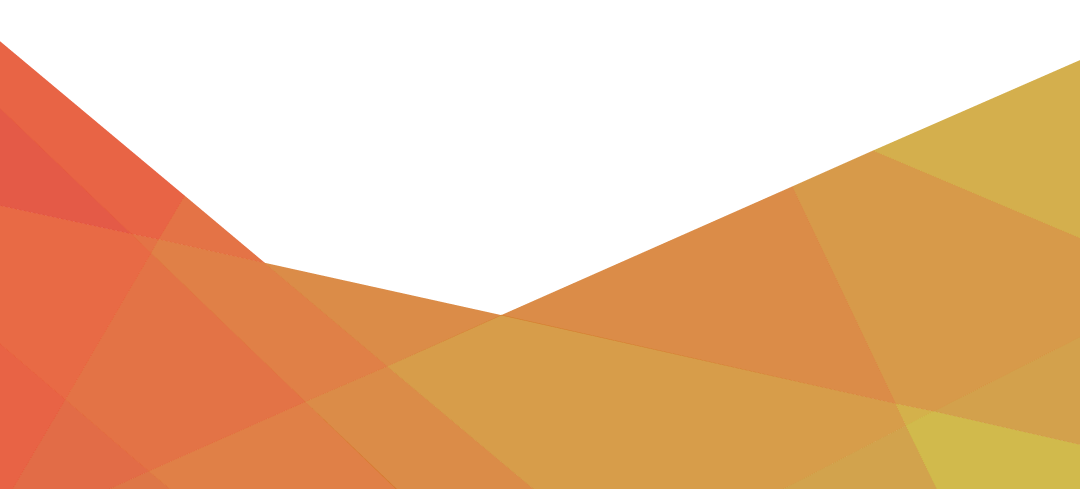 Links to different resources regarding general rules, training resources and coaching resources: https://www.sonj.org/sports/select-sport/basketball/resources/
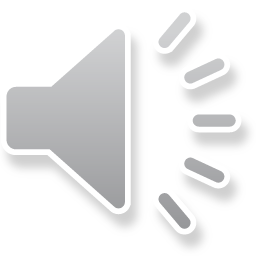